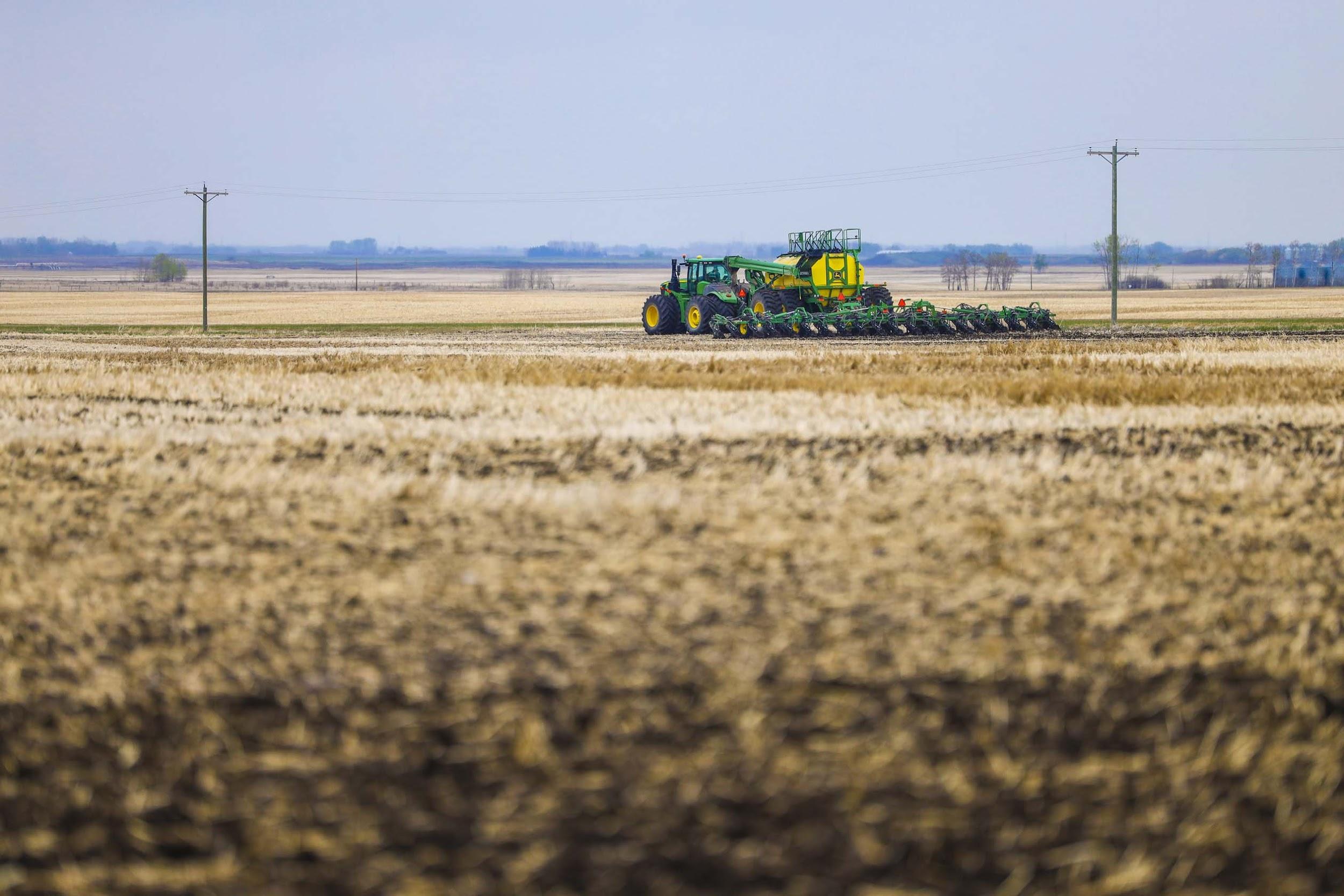 PITCH DECK
Write your company name above and an intriguing summary of what your company does here. Lorem ipsum dolor sit amet, consectetur adipiscing elit. Duis sit amet odio vel purus bibendum luctus. Morbi iaculis dapibus tristique. In hac habitasse platea dictumst. Mauris convallis quam at. Morbi iaculis dapibus tristique.
[Insert your logo]
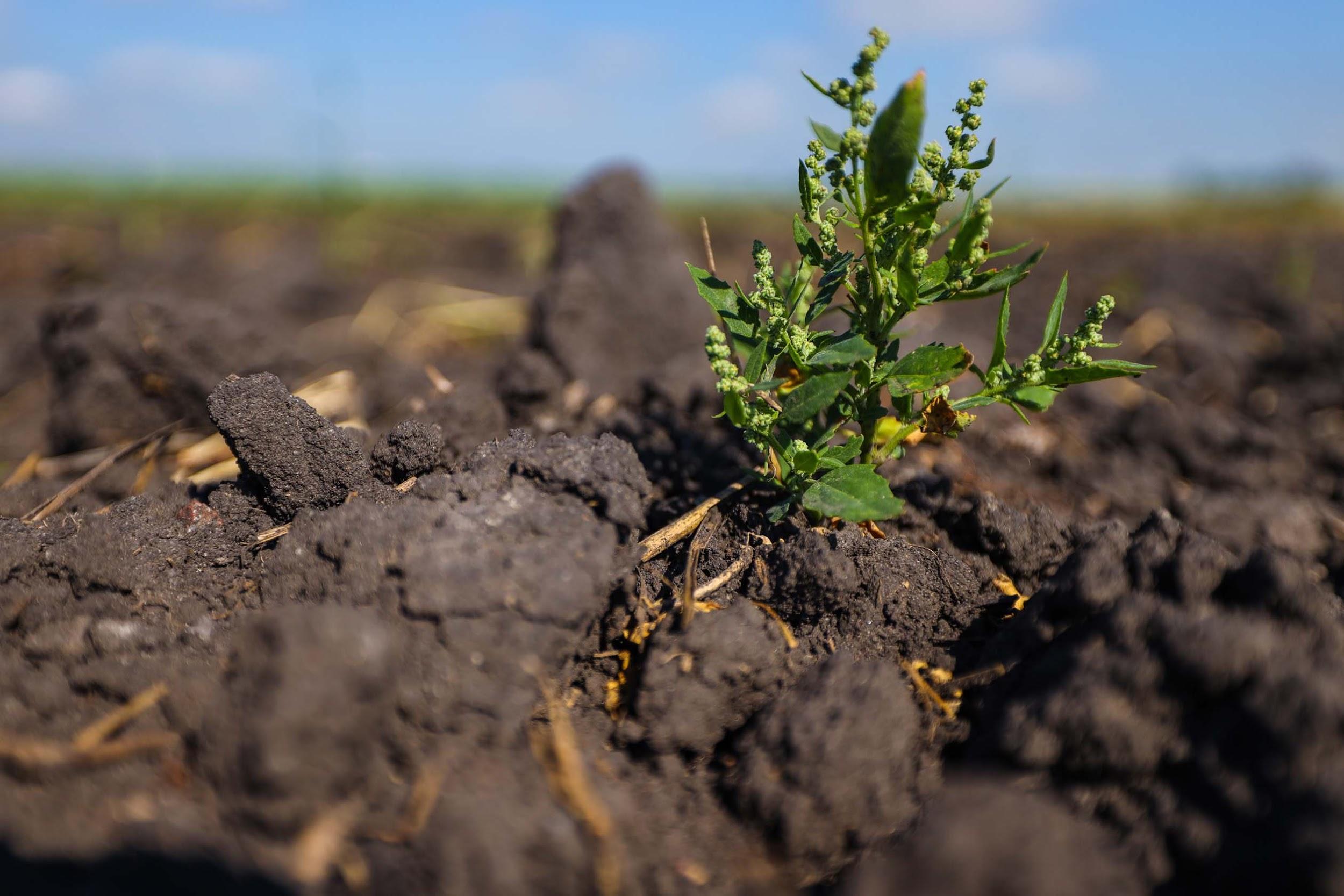 PROBLEM
Tell a story outlining the problem you have identified.
What is the pain point this problem creates?
Lorem ipsum dolor sit amet, consectetur adipiscing elit. Duis sit amet odio vel purus bibendum luctus. Morbi iaculis dapibus tristique. In hac habitasse platea dictumst. Mauris convallis quam at. Morbi iaculis dapibus tristique.
[Insert your logo]
Problem 1
Give a striking overview of the problem and explain it
Briefly.

Problem 2
Elaborate on how this negatively impacts people and their
Experiences.

Problem 3
Frame the problems effectively as it will set the stage of
your entire pitch.
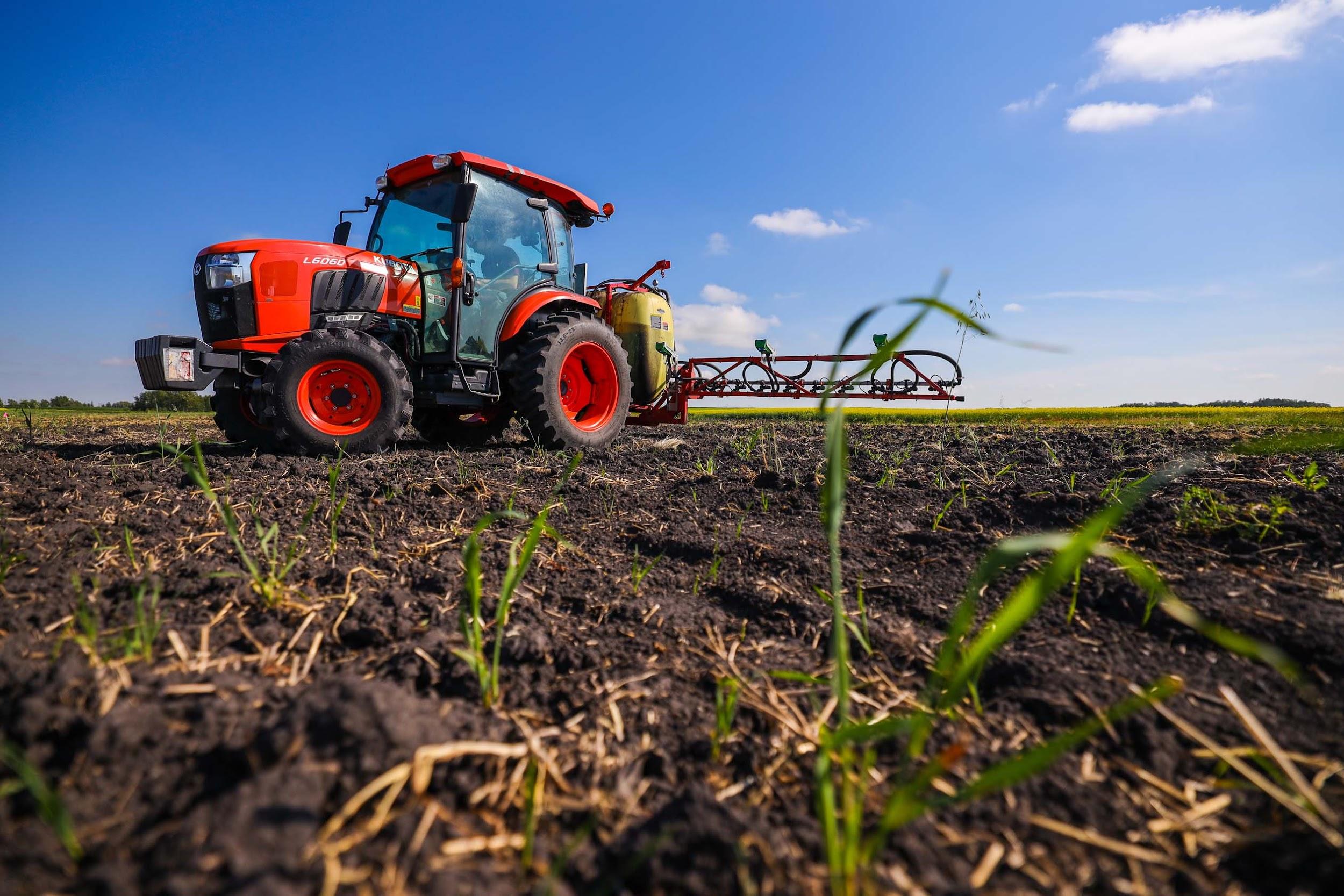 [Insert your logo]
THE SOLUTION
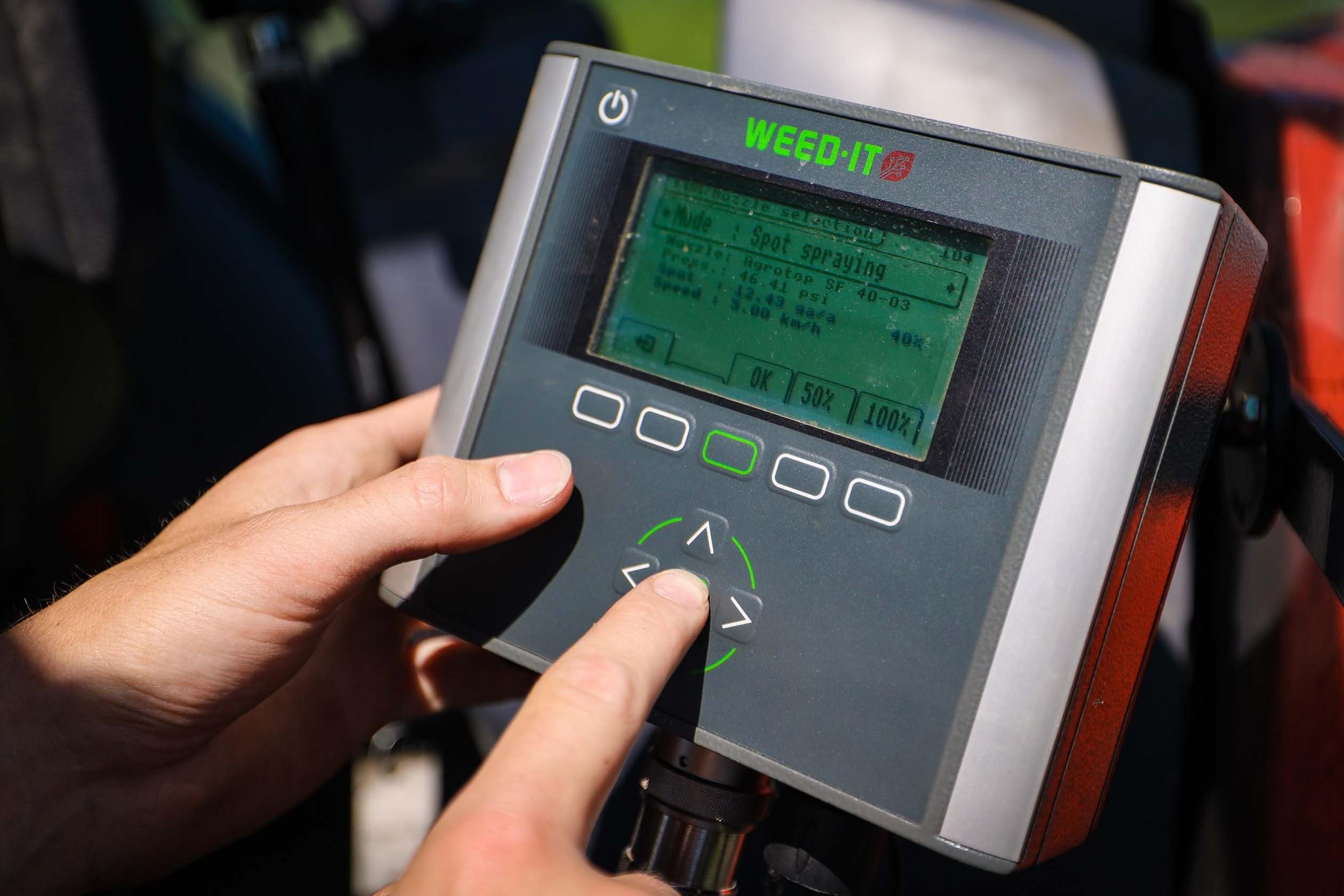 List 3-5 ways your company proposes to solve them.
[Insert your logo]
THE SOLUTION
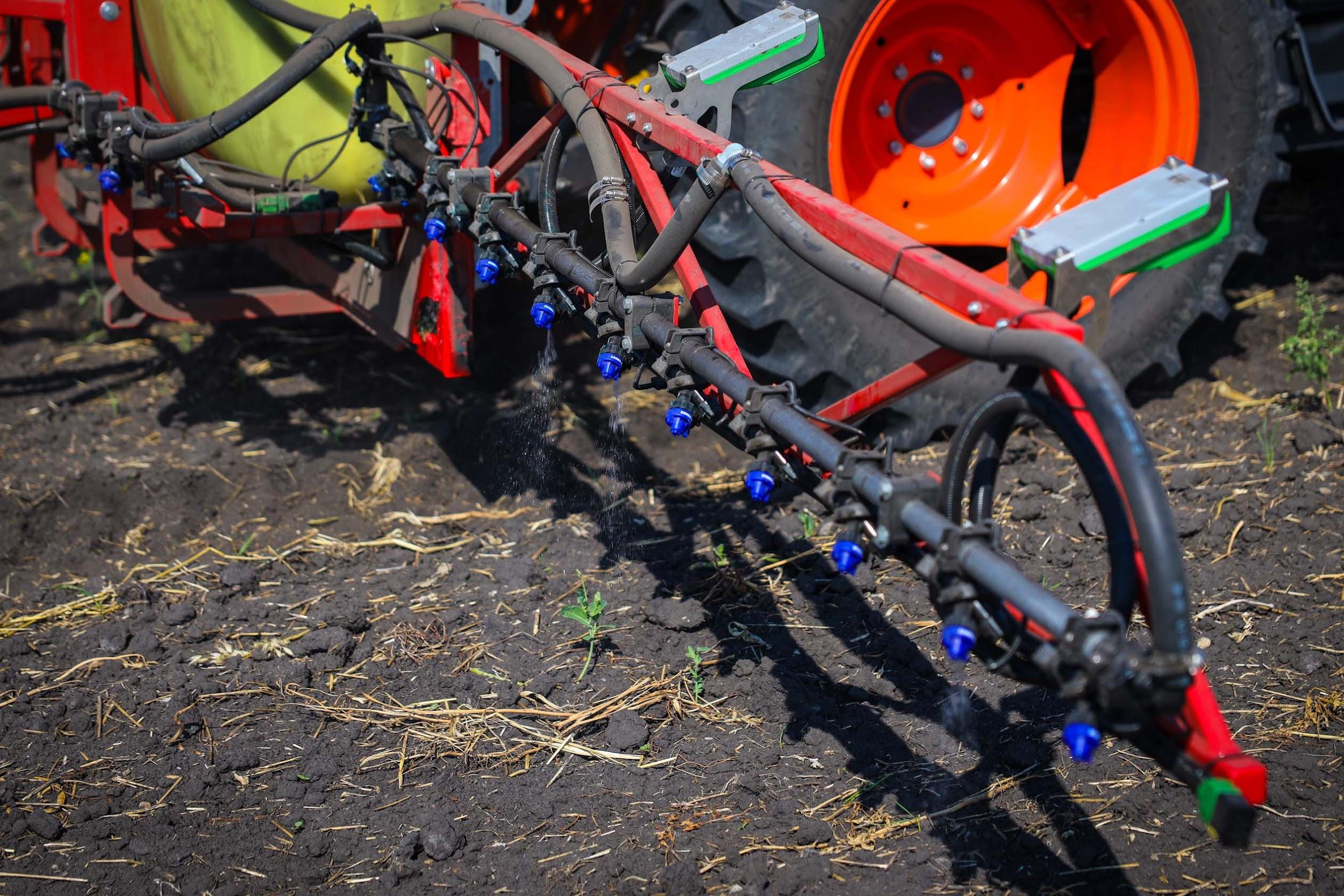 Solution 1
Give a striking overview of the problem and explain it briefly.

Solution 2
Describe how you envision to solve the problems you previously shared.

Solution 3
Be very clear so you can smoothly jump next to introducing your product.
[Insert your logo]
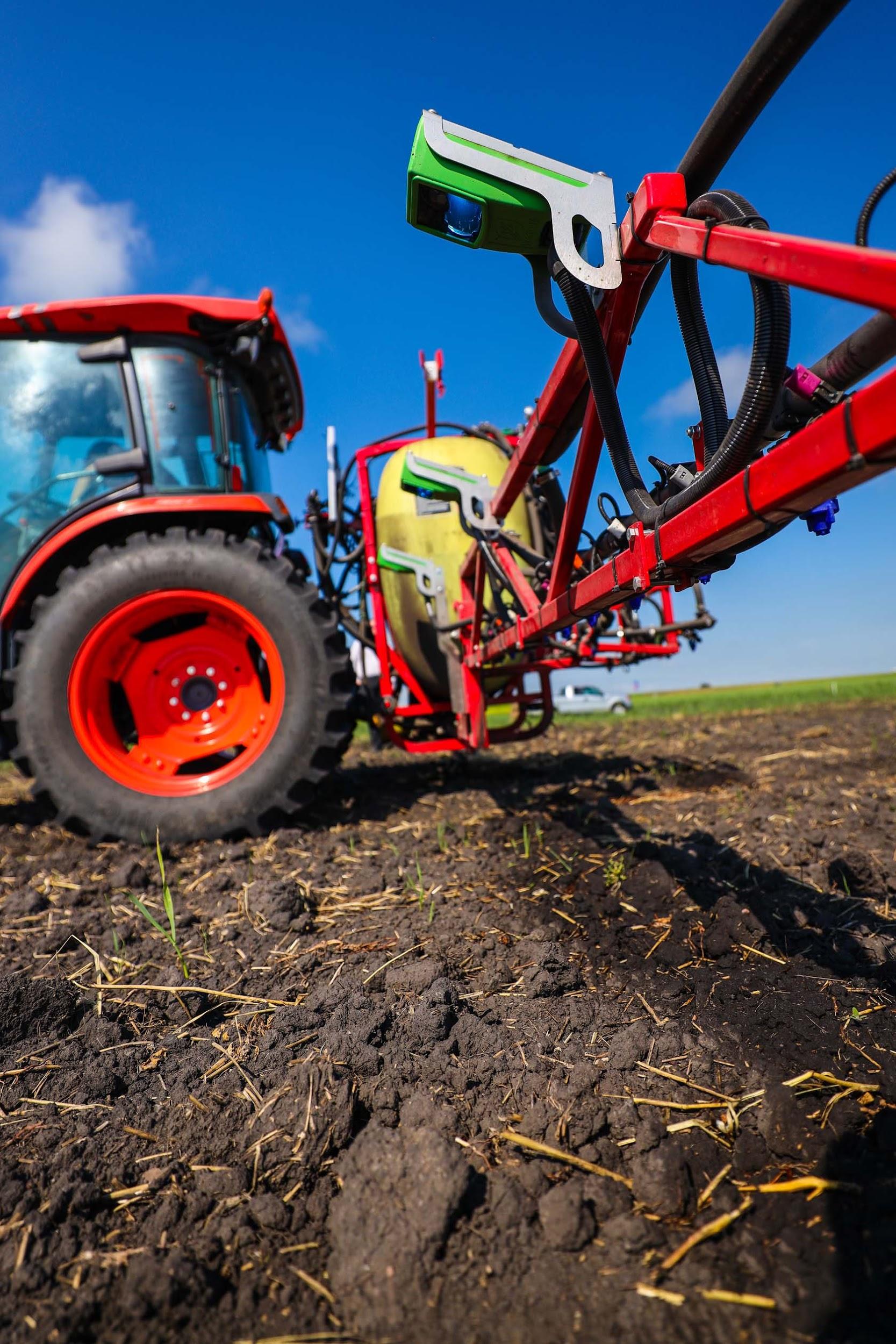 Product or Service
Introduce your company's product or service as the ultimate solution to these problems.
[Insert your logo]
Roadmap
What has happened from idea to now?
What are your next three milestones?
How do you reach them?
2021
2022
2023
2024
Step 1
Step 2
Step 3
Step 4
Lorem ipsum dolor sit amet, consectetur adipiscing.
Lorem ipsum dolor sit amet, consectetur adipiscing.
Lorem ipsum dolor sit amet, consectetur adipiscing.
Lorem ipsum dolor sit amet, consectetur adipiscing.
[Insert your logo]
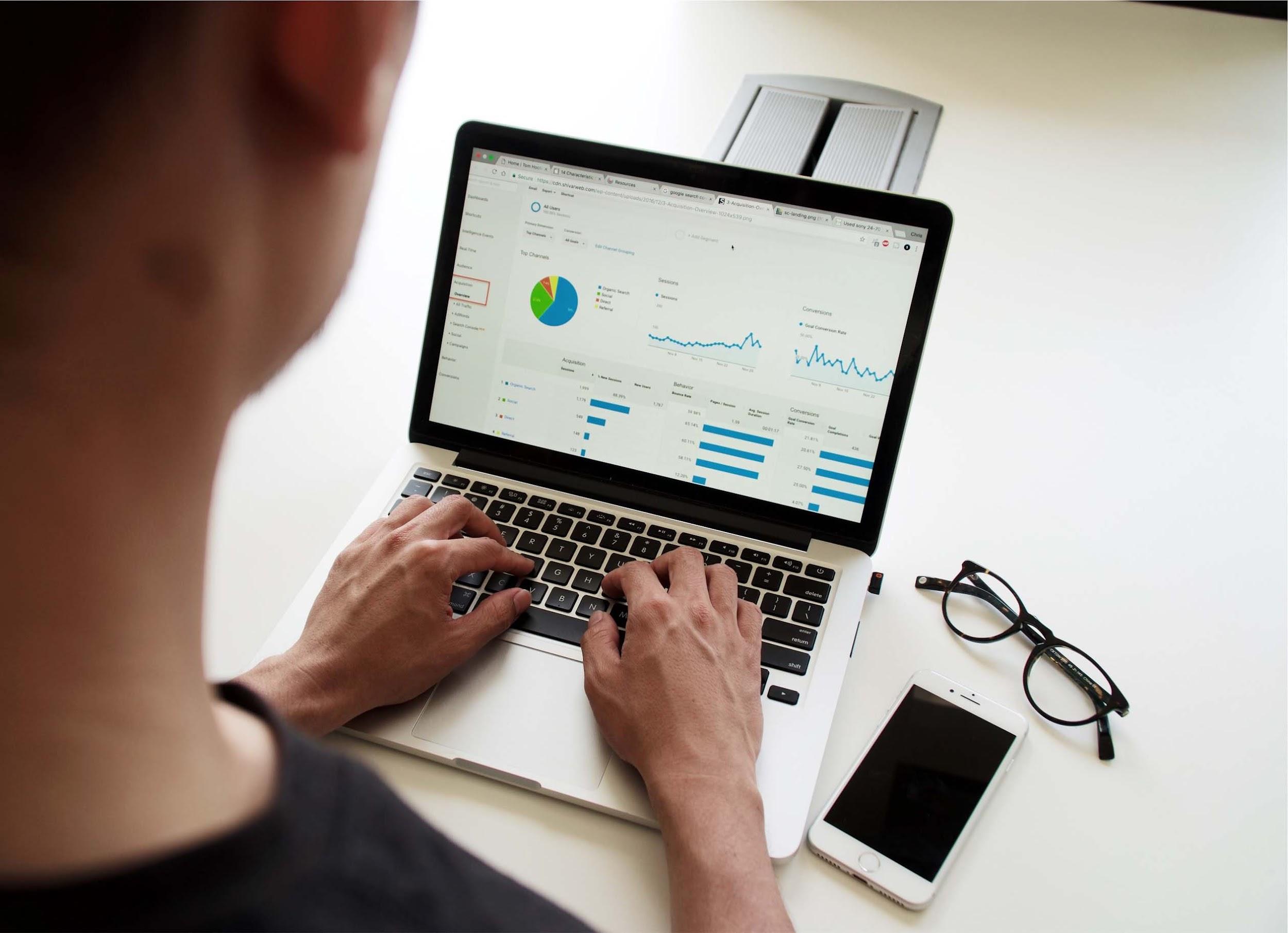 Traction
How can you prove it?
Who is using this product
How big is the market
What are the trends these days that make your product or service possible?
[Insert your logo]
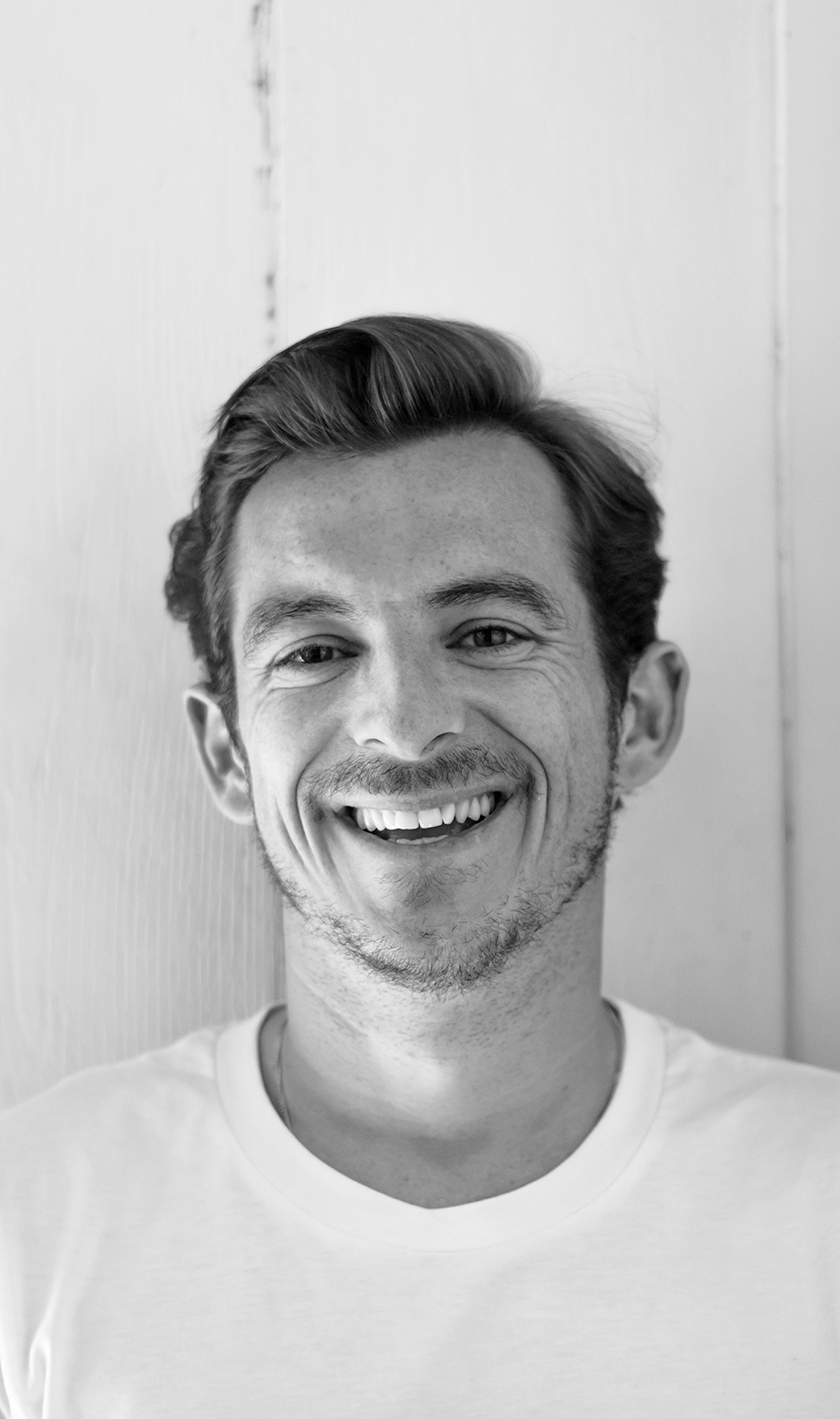 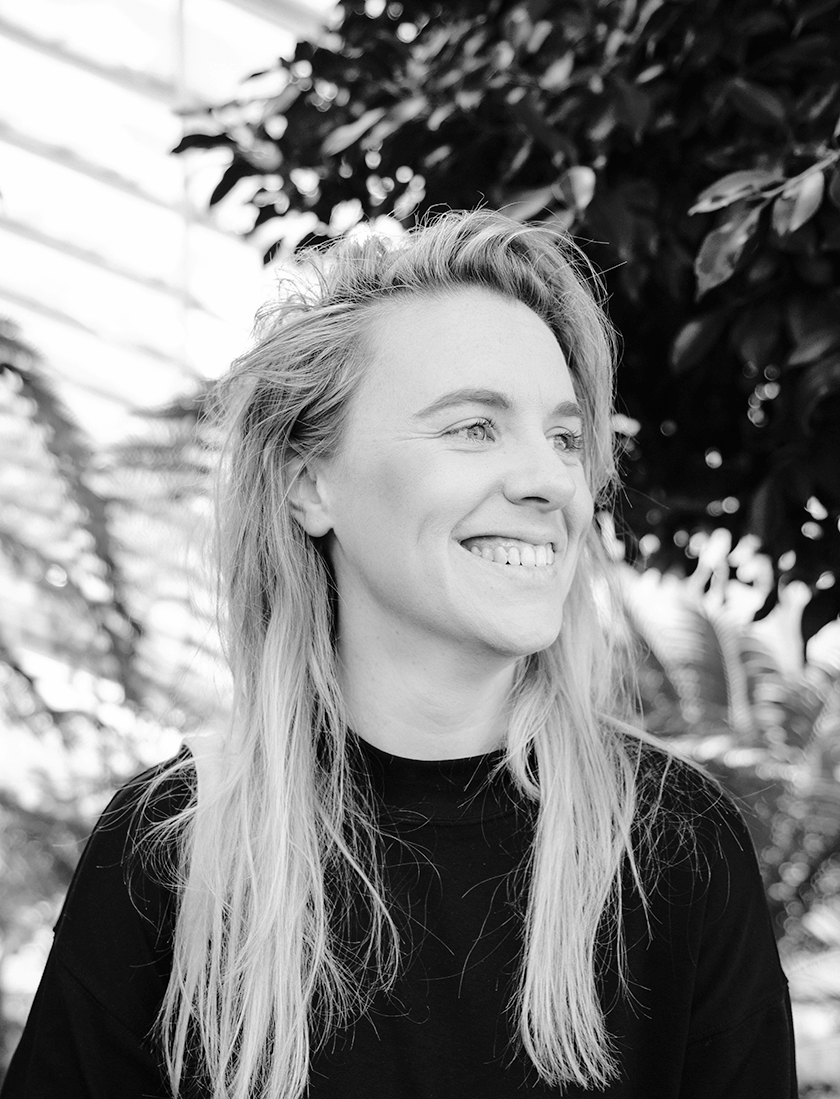 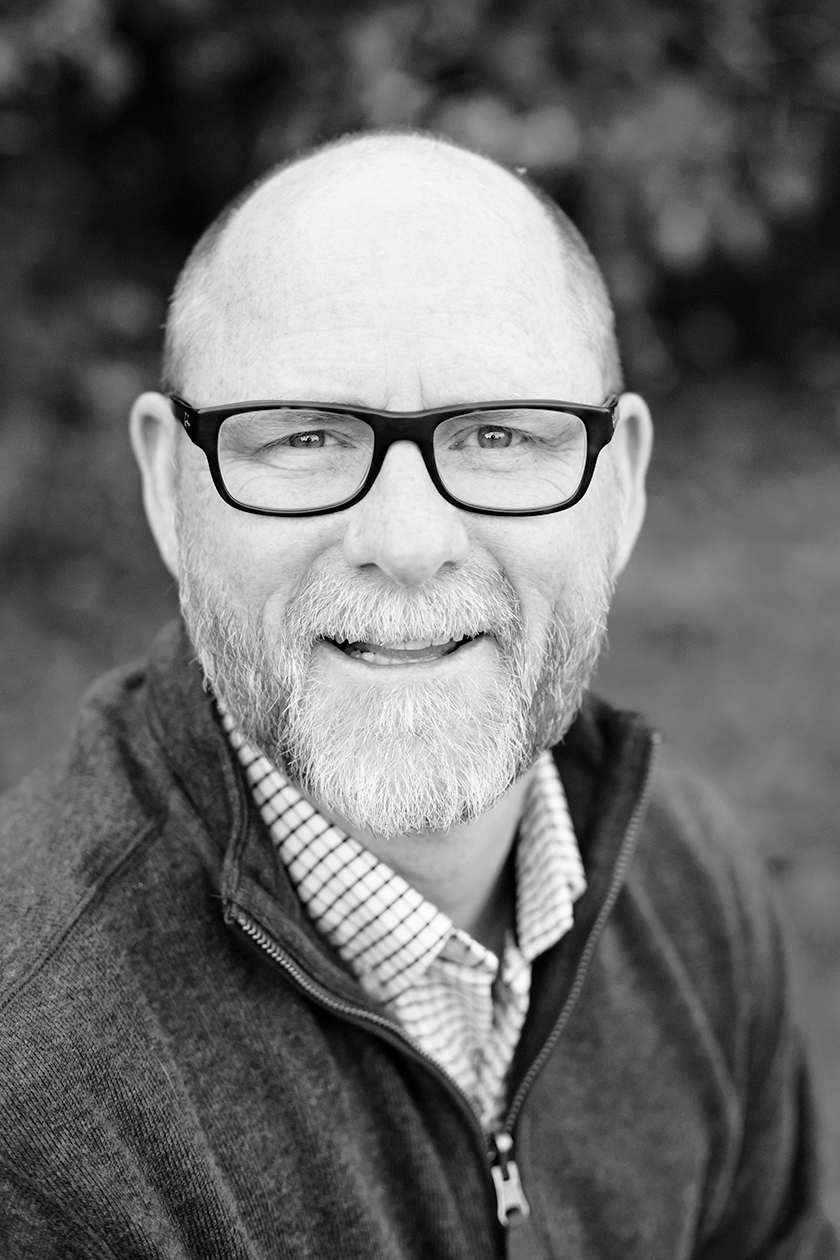 TARGET MARKET
Who are the customers you want to cater to?
[Insert your logo]
Competition
Direct
Indirect
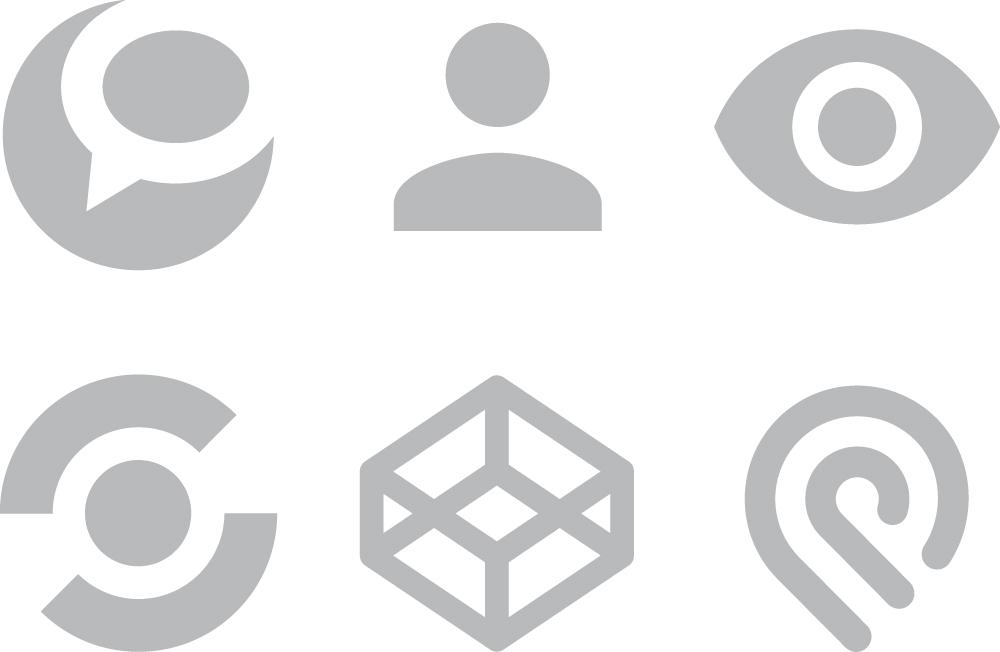 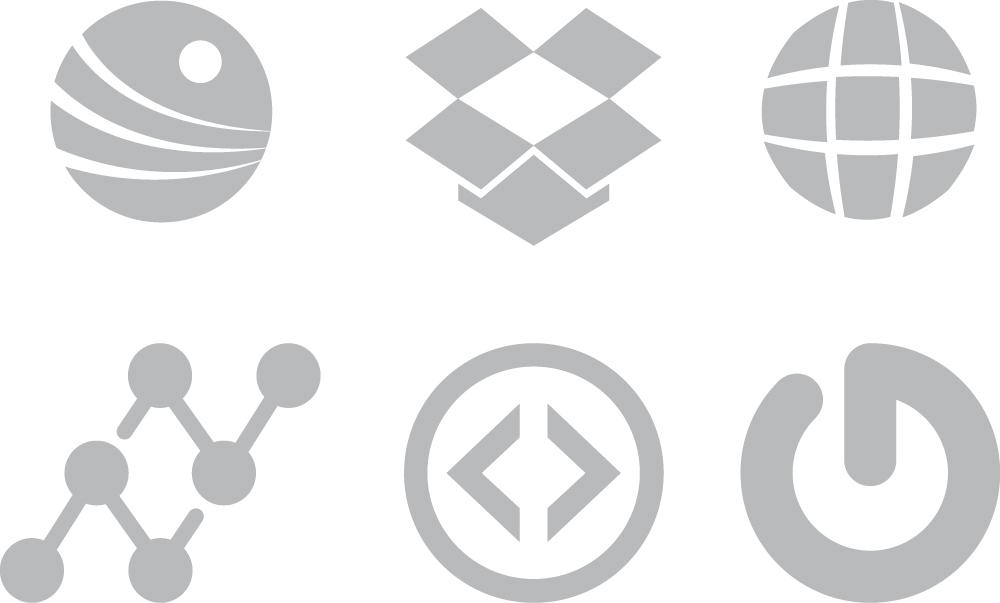 [Insert your logo]
The  Team
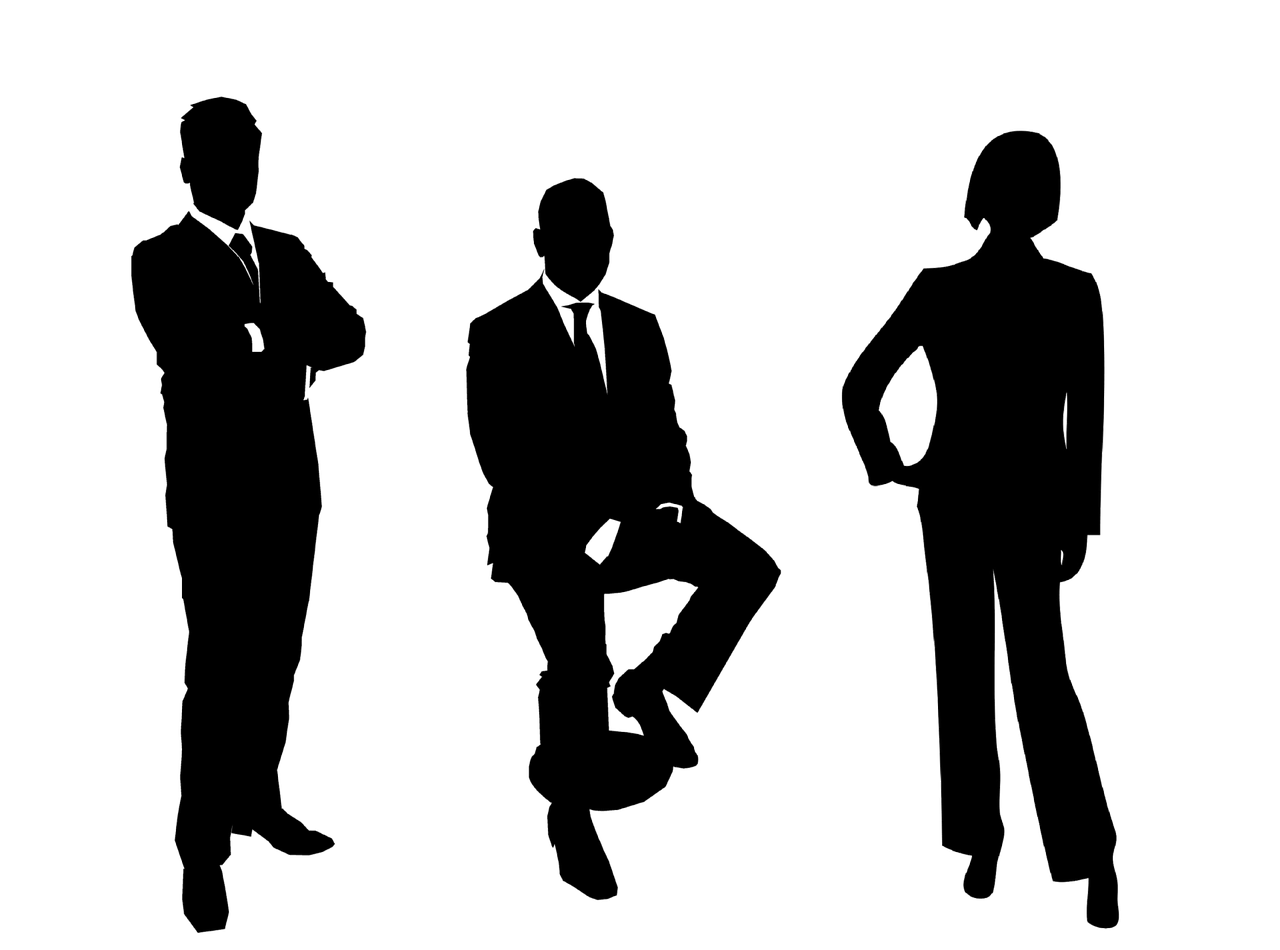 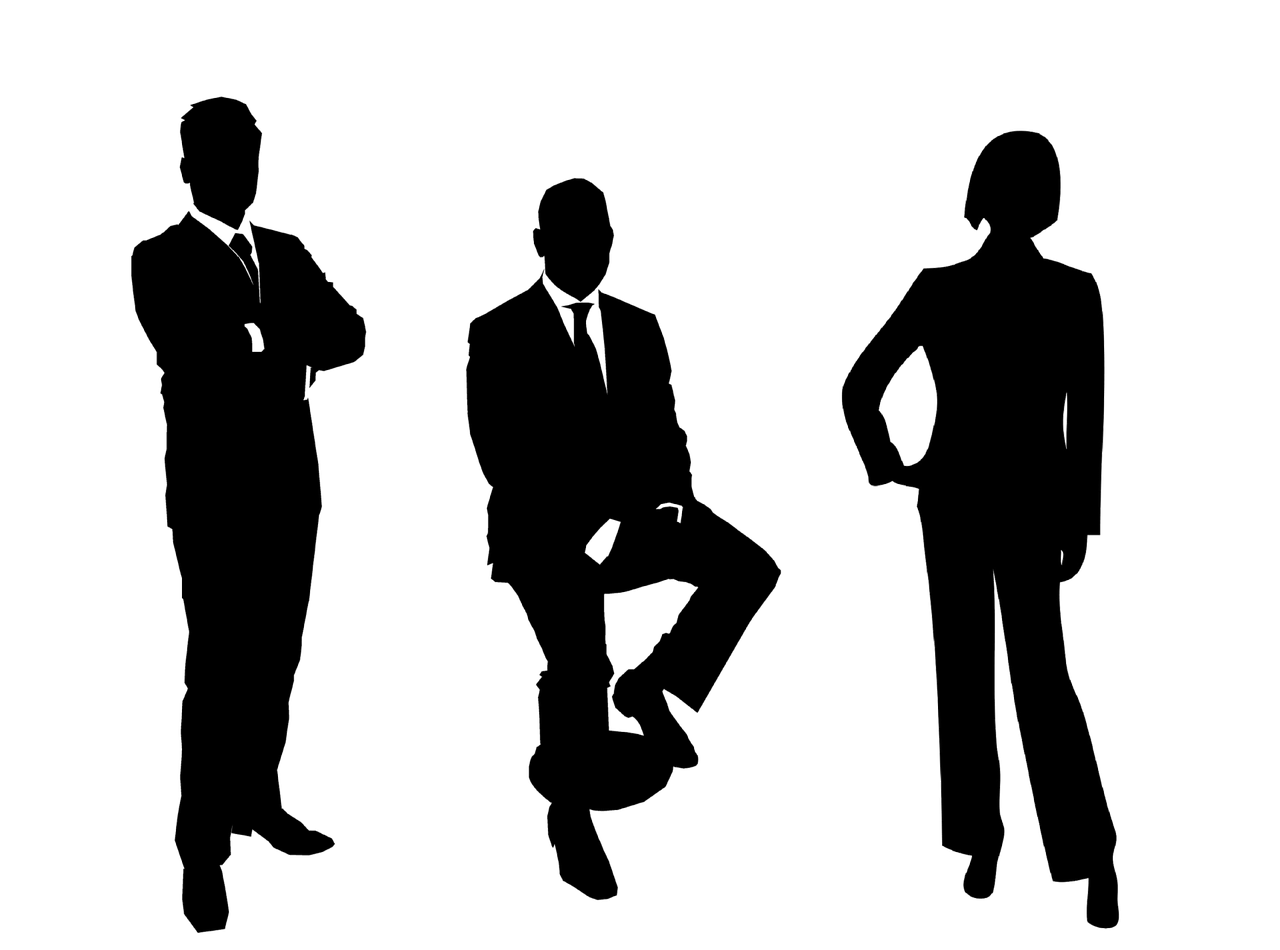 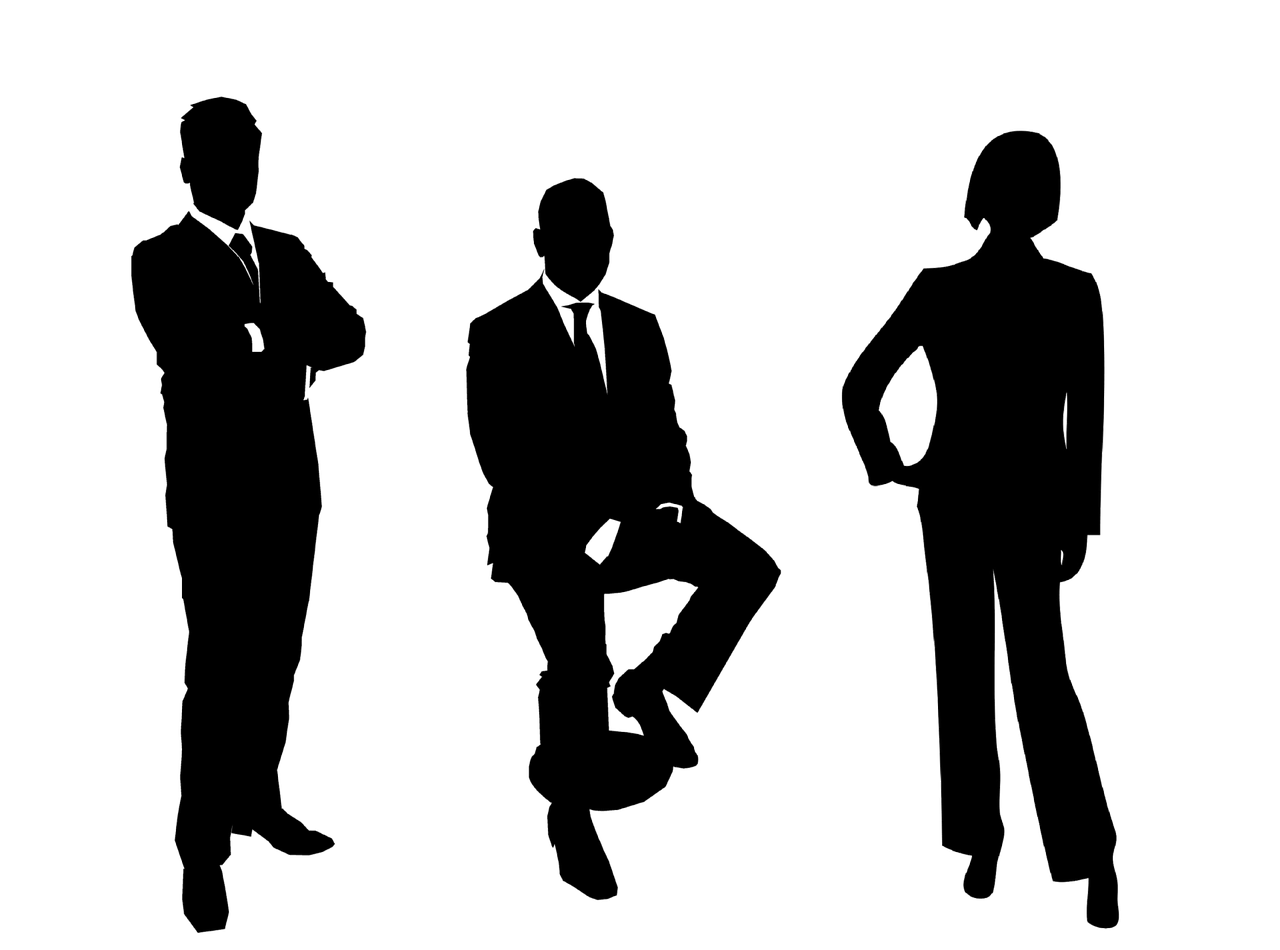 Team Member 1
Team Member 2
Team Member 3
Donec risus dolor porta venenatis 
Pharetra luctus felis
Proin vel tellus in felis volutpat
Donec risus dolor porta venenatis 
Pharetra luctus felis
Proin vel tellus in felis volutpat
Donec risus dolor porta venenatis 
Pharetra luctus felis
Proin vel tellus in felis volutpat
[Insert your logo]
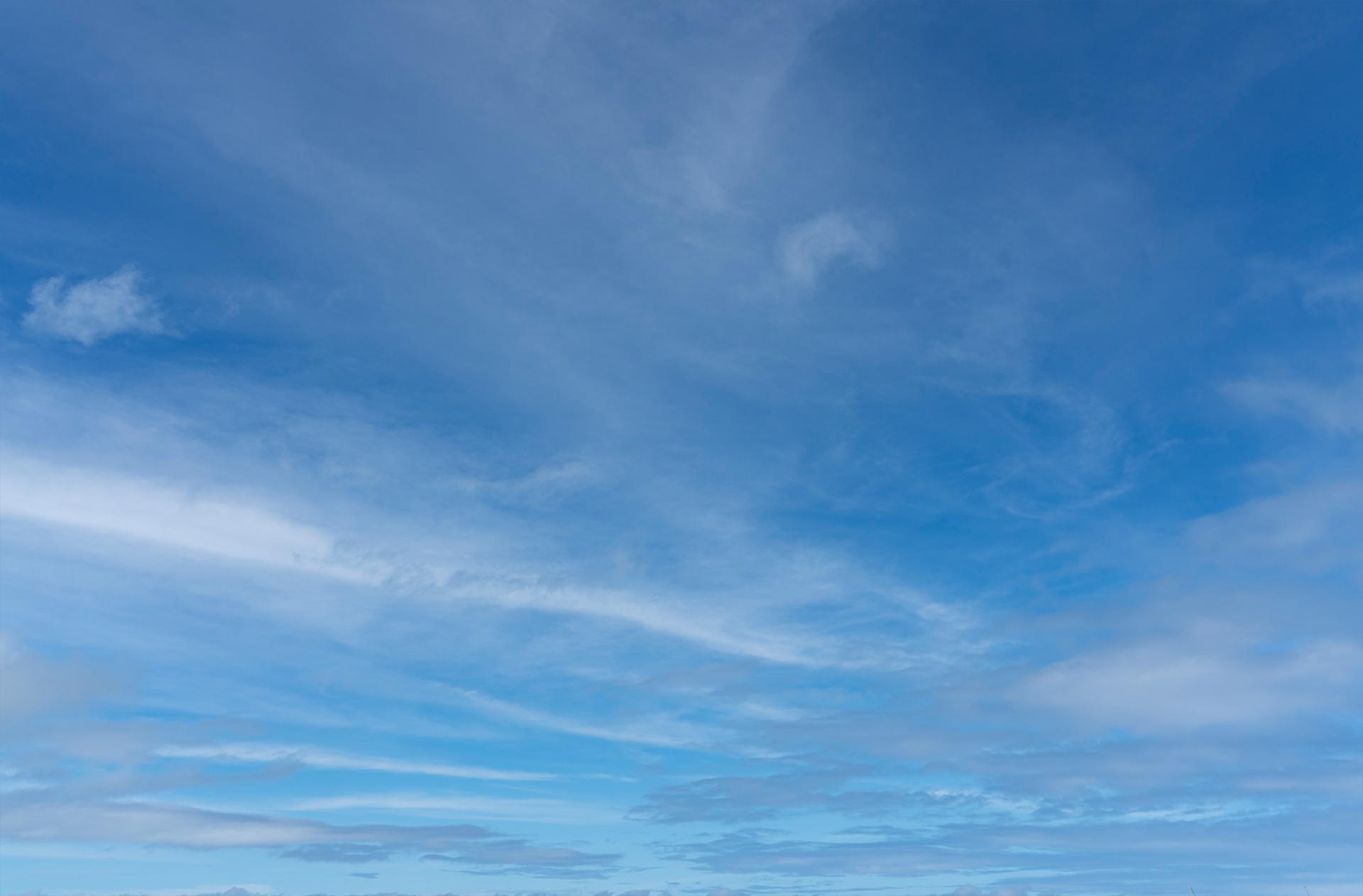 Future Roadmap
Lorem 2
Lorem 3
Lorem 1
Lorem ipsum dolor sit amet, consectetur adipiscing elit. Duis sit amet odio vel purus bibendum luctus. Morbi iaculis dapibus tristique. In hac habitasse platea dictumst. Mauris convallis quam at. Morbi iaculis dapibus tristique.
Lorem ipsum dolor sit amet, consectetur adipiscing elit. Duis sit amet odio vel purus bibendum luctus. Morbi iaculis dapibus tristique. In hac habitasse platea dictumst. Mauris convallis quam at. Morbi iaculis dapibus tristique.
Lorem ipsum dolor sit amet, consectetur adipiscing elit. Duis sit amet odio vel purus bibendum luctus. Morbi iaculis dapibus tristique. In hac habitasse platea dictumst. Mauris convallis quam at. Morbi iaculis dapibus tristique.
[Insert your logo]